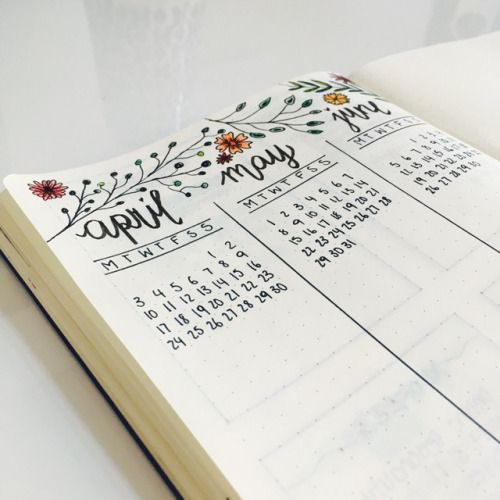 PR - CAMPAIGN PLANNING
Reni Dyanasari
2019
KONTRAK KULIAH
ATTETION PLEASE..
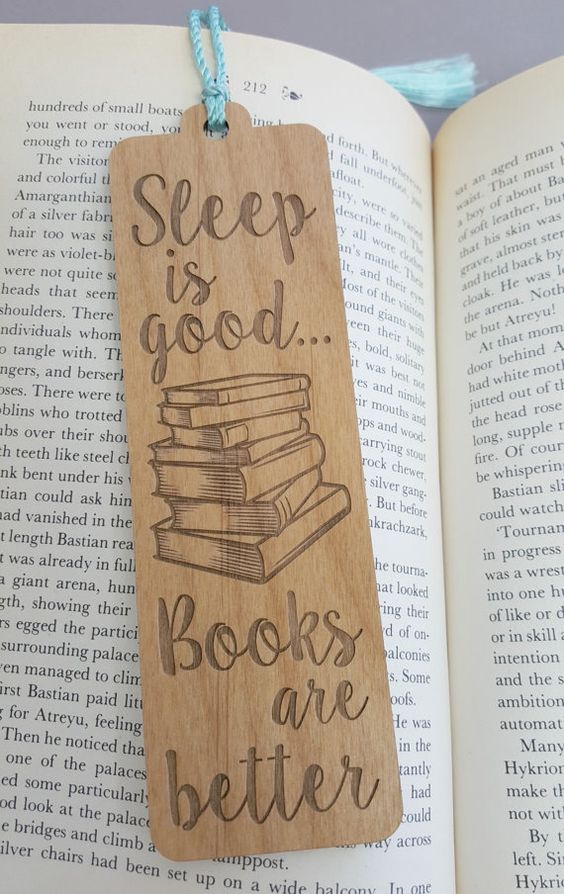 Tidak Memakai ID/ KTM di kelas dan Tidak Membawa Text Book dan file holder dianggap Tidak Hadir
NILAI PROGAM STUDI ILMU KOMUNIKASI
TOP 10 SKILL
“Apa yang anda bayangkan ketika mendengar kata Public Relations?”
Sebutkan dan jelaskan:Definisi PRFungsi PRTugas PR
PUBLIC RELATIONS
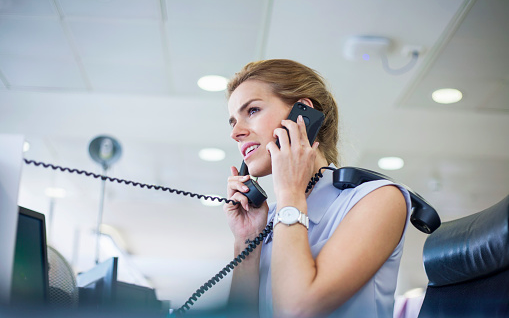 Fungsi manajemen yang membangun dan mempertahankan hubungan yang baik dan bermanfaat antara organisasi dengan publik yang memengaruhi kesuksesan atau kegagalan organisasi tersebut.
PUBLIC RELATIONS
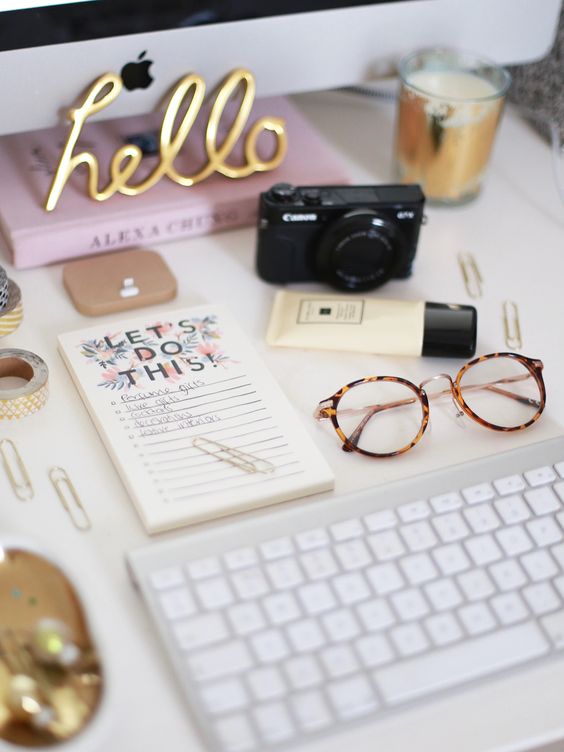 Public relations practice is the art and science of analyzing trends, predicting their consequences, counseling organization leaders, and implementing planned programs of action which will serve both the organization’s and the public interest.
APA YANG AKAN DILAKUKAN KELAS INI SELAMA 1 SEMESTER?
APA YANG AKAN DIULAKUKAN KELAS INI SELAMA 1 SEMESTER?
PENILAIAN
Presensi 10%
Aktifitas Kelas/ Tugas/ Asistensi 35%
UTS 25%
UAS 30%
PR CAMPAIGN
A planned set of communication activities, each with a specific defined purpose, continued over a set period of time and intended to meet communication goals and objectives relating to a nominated issue: for example, a campaign to increase industrial safety (Sheenan, 2009).
PLANNING
Pilih brand/ perusahaan dan kenali dengan jelas! Pelajari produk, campaign dan proses komunikasinya!
Create your own agency!
PR PLANNING
REVIEW PERNYATAAN VISI/ MISI
Pelajari dan Pahami  Visi dan Misi perusahaan untuk membuat satu kampanye atau program.
Apakah merefleksikan keadaan perusahaan saat ini? (cari dari data).
Adakah kata kunci yang merefleksikan focus perusahaan?
Apakah mudah dipahami? Apakan dimungkinkan terjadi misinterpretasi dari visi misi tersebut?
Apakah mudah diingat?

Pada perusahaan dimungkinkan untuk merevisi visi dan misi, PR dapat memberikan masukan terkait hal tersebut
MENGUJI KEADAAN SAAT INI
Research
SWOT analysis perusahaan
Data Collection
Primary Data (survey, interview, FGD) terkait perusahaan dan isu terkini
Secondary Data
Data yang sudah tersedia
Gunakan dasar/ landasan (kosep/ teori) dalam pengumpulan data
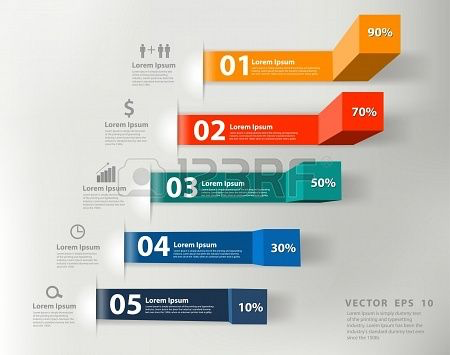 ANALISIS DATA
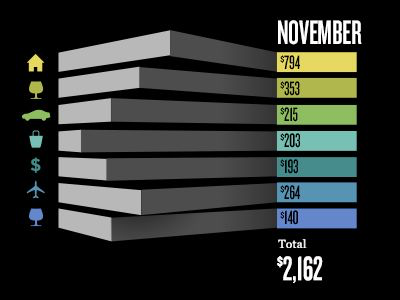 Merujuk SWOT analysis
Membuat kategori/ kelompok dari data yang didapatkan (berdasarkan landasan konsep/ teori)
Membuat tabel/ grafik
MEMPERSIAPKAN RAMALAN
Dari kumpulan analisis data yang ada maka dapat “diramalkan” keadaan mendatang guna membantu penyusunan goal dan strategi program.
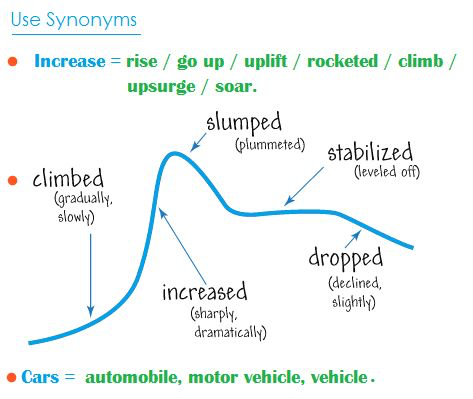 MENENTUKAN OBJECTIVE
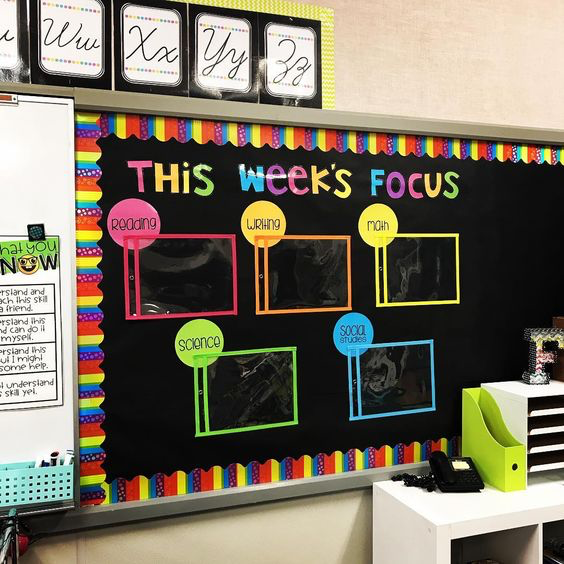 Tujuan jangka panjang
Menggunakan pernyataan/ kalimat terbuka, umum dan dapat diartika secara luas.
Sesuaikan dengan visi misi
Dapat/ mungkin dijalankan
Dibuat dalam satu kalimat
MEMPERSIAPKAN GOAL
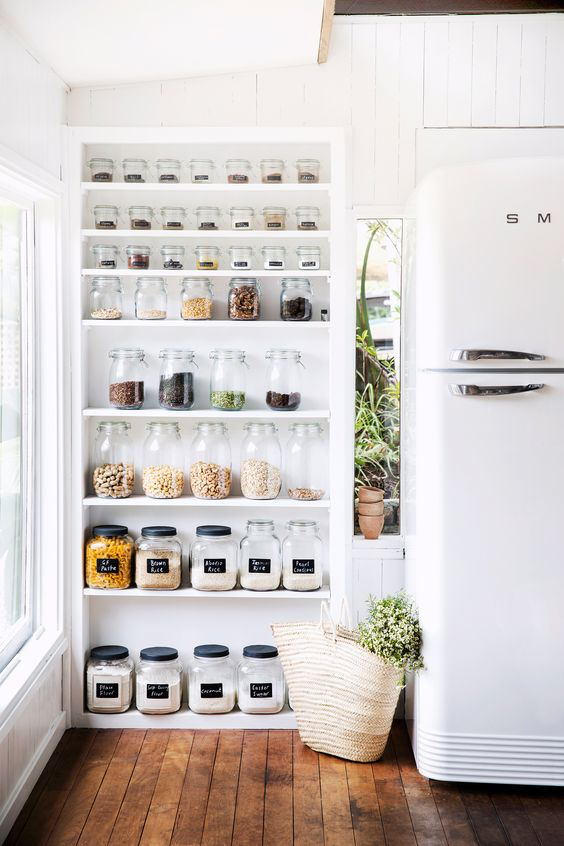 Jangka pendek/ menengah
Sepesifik secara waktu/ ukuran
Terukur
Bentuk terbatas/ membatasi dari objective
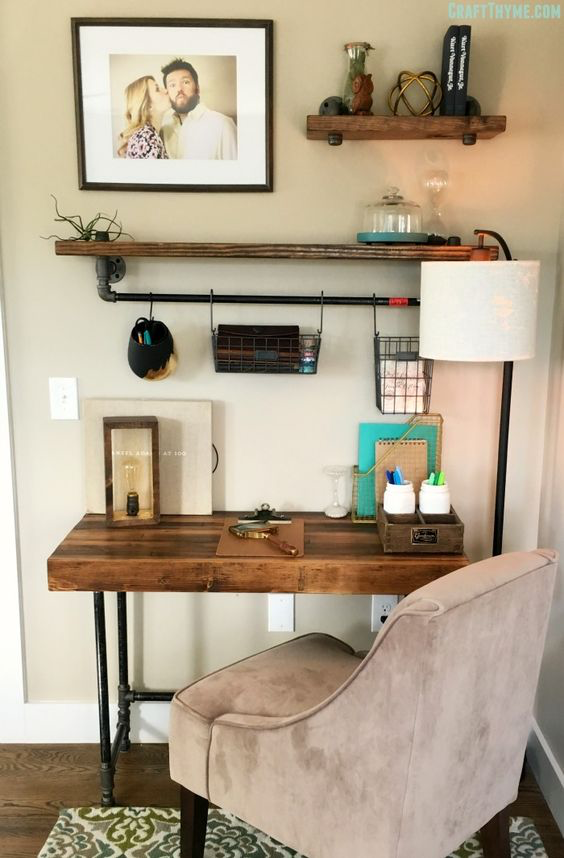 MEMBANGUN STRATEGI
Strategi merupakan pendekatan untuk menyelesaikan masalah atau mencapai peluang Apa yang akan dilakukan?
Bagaiman prosesnya?
Apa yang menjadi dasar/ landasan perusahaan melakukan ini?
Gambarkan kampanye PR secara mendetail dan kreatif
Nama
Detil Kegiatan
Proses yang akan dilakukan
ANALISIS PUBLIK PRIORITAS
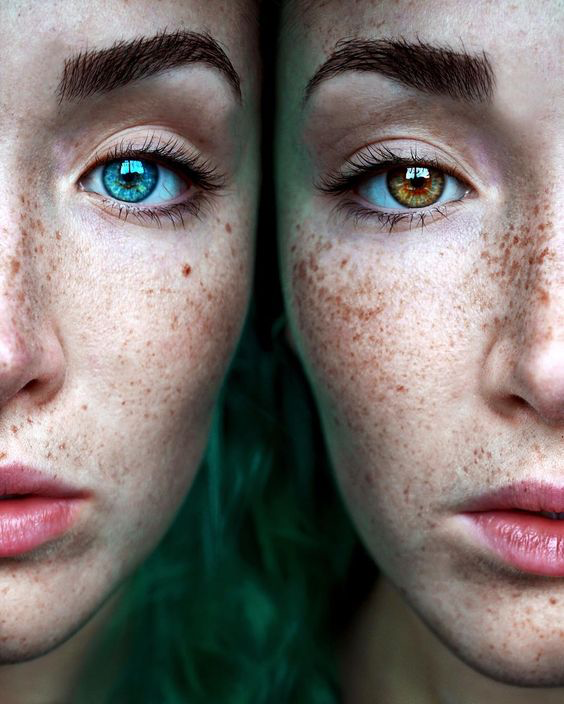 Demografis
Psikografis

Identifikasi karakter publik guna membangun komunikasi yang personal dan berkesan (berdasarkan data)

Buat urutan publik prioritas dalam kampanye PR ini
STRATEGI PESAN
STRATEGI PENGGUNAAN MEDIA
STRATEGI PENGGUNAAN MEDIA
STRATEGIC USE OF MEDIA
Pendekatan Multimedia (pesan yang sama dari beragam media)
Gunakan media yang membangun hubungan dengan “perasa” manusia
Gunakan media yang paling sesuai dengan audiens yang disasar.
REPETITION
TIMELINE & BUDGET
Buat daftar kegiatan dengan dengan keterangan waktu bulan dan minggu (4 minggu)

Buat daftar perencanaan anggran untuk seluruh kegiatan
PEMANTAUAN DAN PENGUKURAN
ASISTENSI
Draft kampanye PR berdasarkan poin-poin yang telah dipelajari  (profil perusahaan hingga perencanaan anggaran)

Kampanye harus dapat dijulaskan secara detil dan selalu mengacu pada pesan utama.
Thank You